Particle Productionand Vacuum Selectionwith Higher Dimensional Operator
榎本 成志　（名古屋大学）

共同研究者：前川 展祐　（名古屋大学）
　　　　　　　　　　松田 智裕　（埼玉工業大学）
2012/7/18
＠基研研究会2012
1
Contents
1.  Introduction

2.  How about Higher
	Dimensional Interaction?

3.  Conclusion
2012/7/18
＠基研研究会2012
2
1. Introduction
真空選択の問題
GUT や String Theory には選べる真空がいっぱい
		 ⇒ どうやって現在の真空が選ばれる？基準は？






“Beauty is attractive” 
・・・ L.Kofman, A.Linde, X.Liu, A.Maloney, L.McAllister, E.Silverstein 
対称性が高くなる真空が選ばれやすい
?
?
?
2012/7/18
＠基研研究会2012
3
“Enhanced Symmetry Point”  (ESP)
ESP
2012/7/18
＠基研研究会2012
4
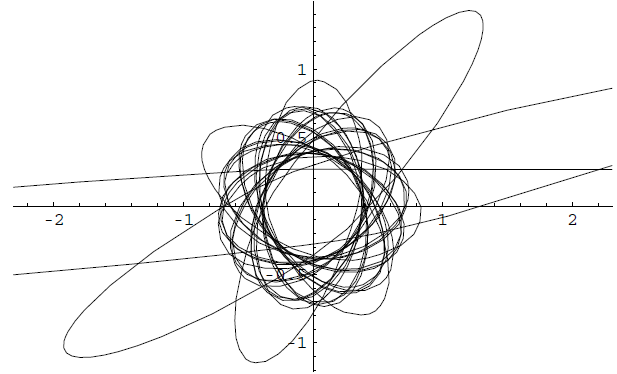 Trapped !
ESP 周辺の真空が
選ばれやすそう。
2012/7/18
＠基研研究会2012
5
2. How about Higher Dimensional Interaction?
2012/7/18
＠基研研究会2012
6
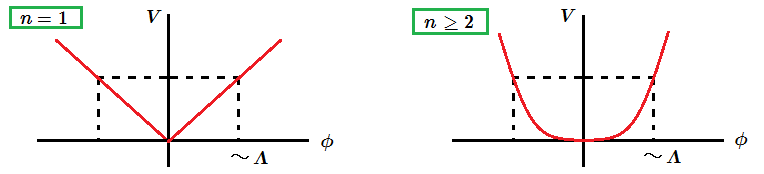 2012/7/18
＠基研研究会2012
7
Wave func.      Creation / Annihilation op.
2012/7/18
＠基研研究会2012
8
ESP
2012/7/18
＠基研研究会2012
9
2012/7/18
＠基研研究会2012
10
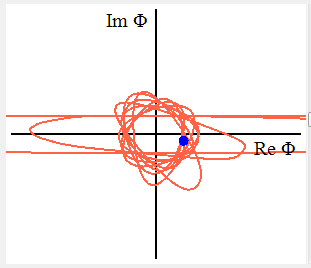 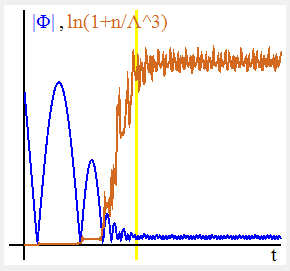 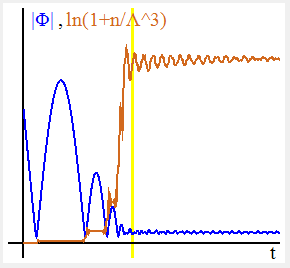 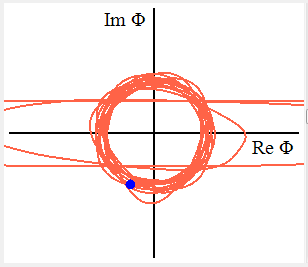 2012/7/18
＠基研研究会2012
11
3. Conclusion
高次相互作用項による粒子生成と Trapping の効果を調べた。






粒子数生成の量は減る。
が，トラップの効果は強まるので，何度も ESP を通ることで結果的に多くの粒子が生成される可能性がある。
2012/7/18
＠基研研究会2012
12